Математика , мова і література
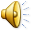 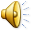 Прислівя, приказки , загадки
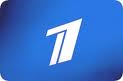 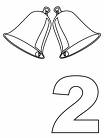 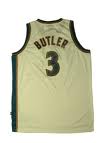 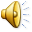 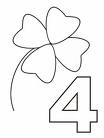 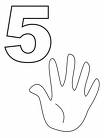 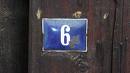 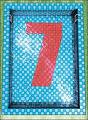 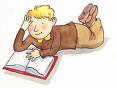 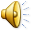 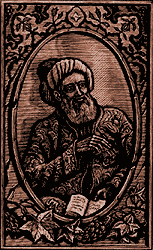 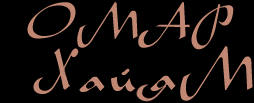 Видатний астроном, математик і філософ надзвичайна особистість Омар Хайям, який жив у XI—XII столітті у Персії був водночас і скандальним поетом. Найвідоміший його твір       РУБАЇ
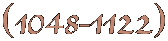 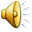 Михайло Юрійович Лермонтов
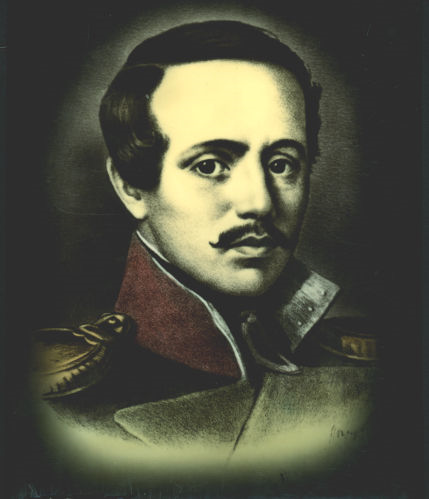 Був охочий до математичних задач і головоломок, завжди мав при собі підручник з математики з якого, вочевидь, черпав натхнення для своїх віршів. Принаймні, ця наука дозволяла видатному поету більш глибоко пізнавати життя.
(1814-1841)
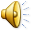 Лев Миколайович Толстой
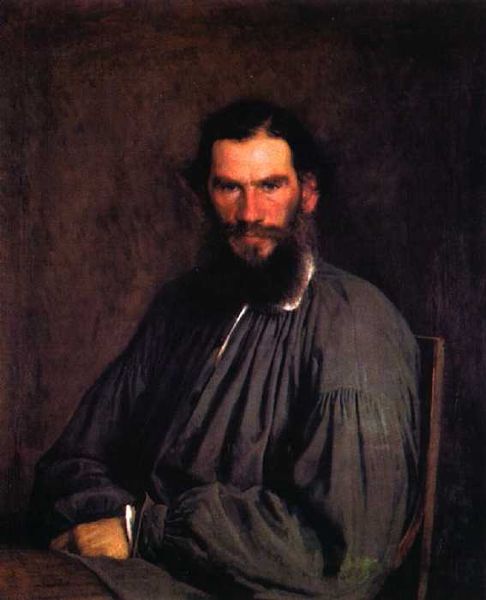 Був не лише відомим письменником, а й написав підручник з арифметики
(1828 – 1910)
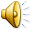 Льюіс Керролл
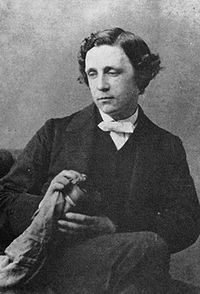 Англійський письменник XIX століття Льюіс Керролл, він же - Чарльз Лутвідж Доджсон, автор «Аліси в Країні       Чудес»,  яку люблять  усі діти світу  , був професором математики.
(1832-1898)
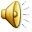 Олександр Ісайович Солженіцин
російський історичний прозаїк, драматург і поет.
вивчав математику і фізику в Ростовському університеті і деякий час викладав у рязанській школі ці два предмети
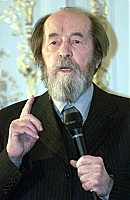 (1918-2008)
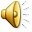 Література і математика: що спільного між ними?
Математика і література схожі тим, що потребують творчого підходу до пізнання життя. Ще потребують сміливості думки, нестримної фантазії, витонченого спостереження, інтуїції. Що дивного у тому, що поет здатний мислити як вчений, а вчений сприймати світ, як поет? Це є більш повним, більш гармонійним сприйняттям дійсності.
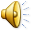